Louisville Metro GovernmentMayor’s Office of SustainabilitySustainability Overview
Sumedha Rao, LEED AP
Executive Director
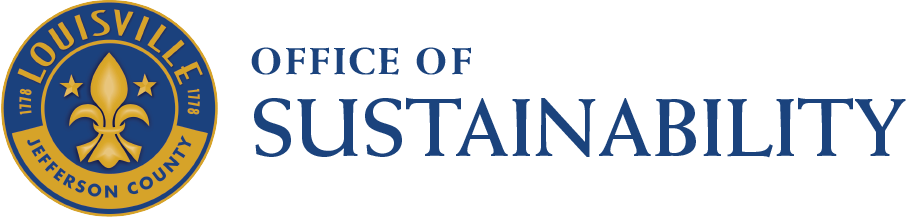 Hello from Louisville!
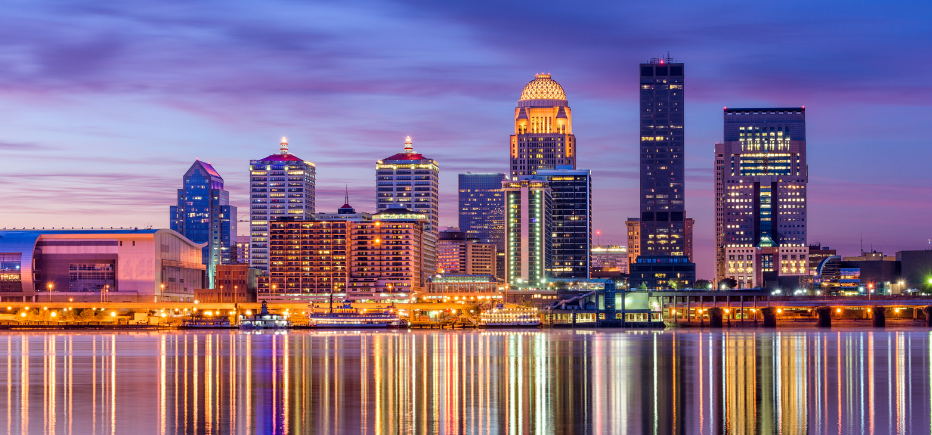 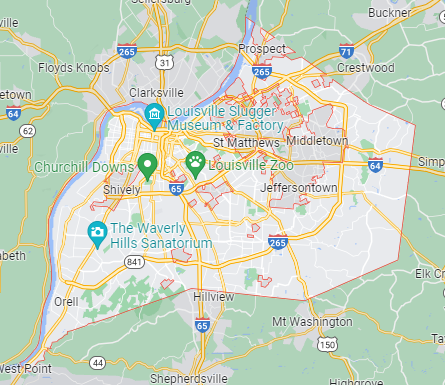 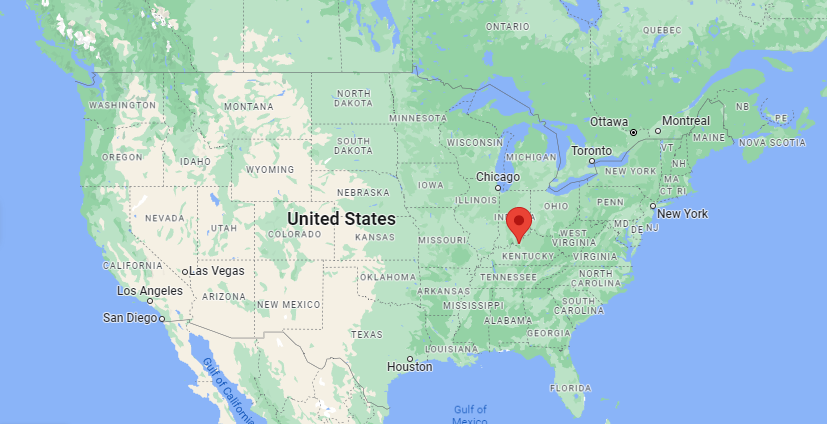 Louisville, KY
Population: ~780,000 
MSA: ~1.3million
Merged city-county government
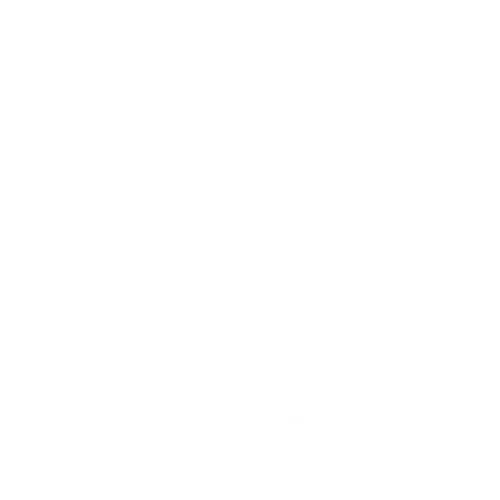 Overview of Louisville’s Sustainability Efforts
Louisville’s 
Environment is Changing
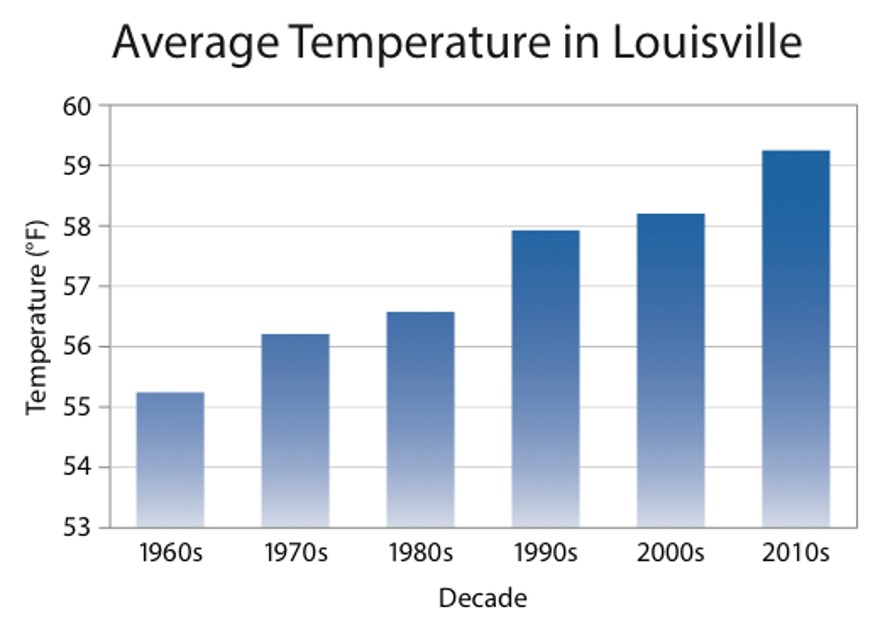 Higher Temperatures
The average number of days per year above 90°F has increased by 12 days since 1960
Heavier Rain Events
The 3 largest rain events in Louisville happened in the last decade
Louisville 
is the 
Nation’s 
Fastest Warming 
Urban Heat Island
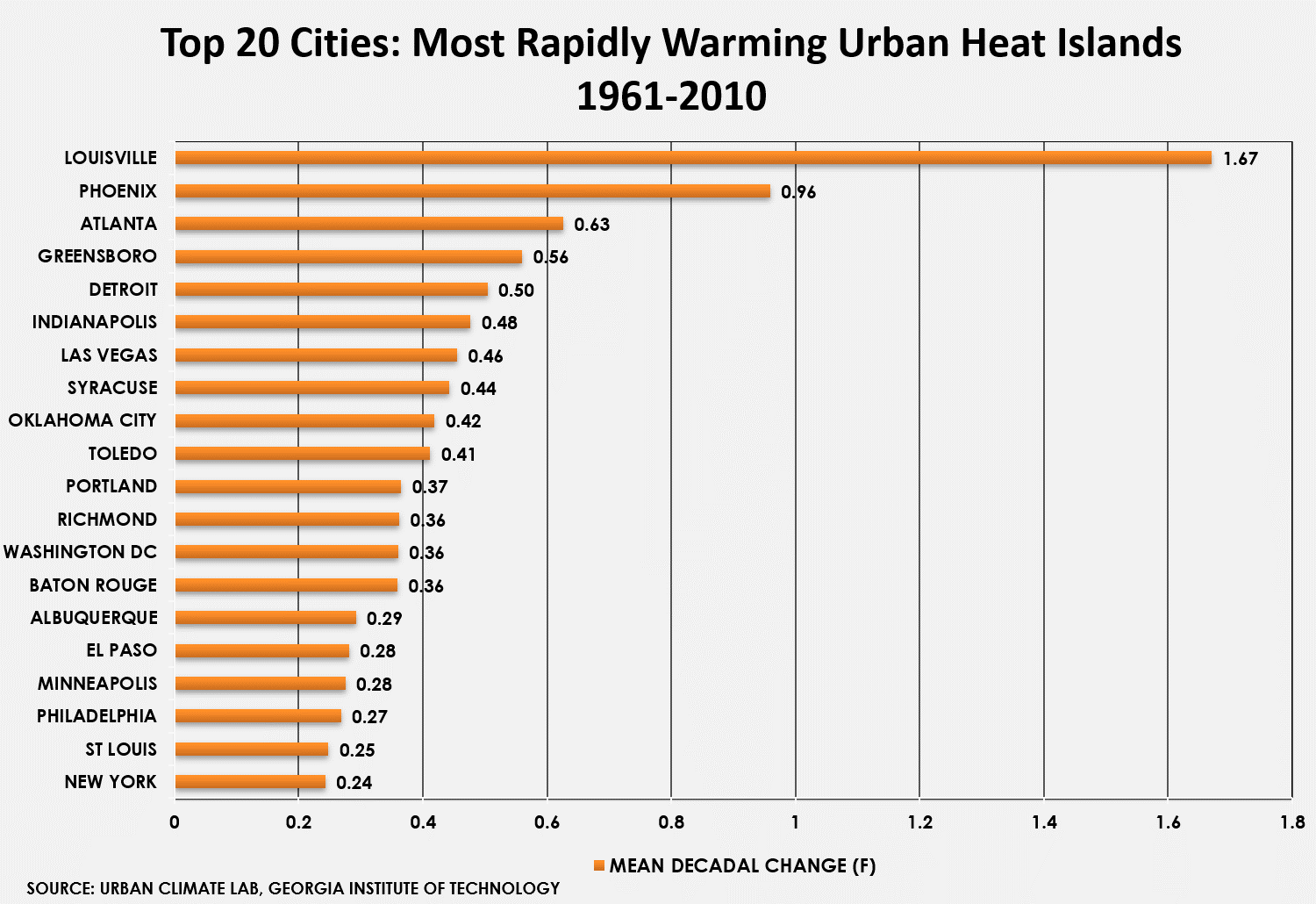 Environmental Crises
Impact Louisvillians Unequally
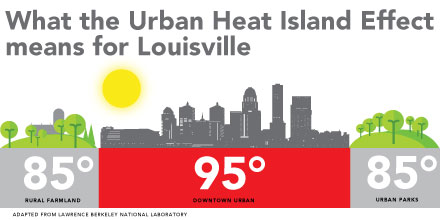 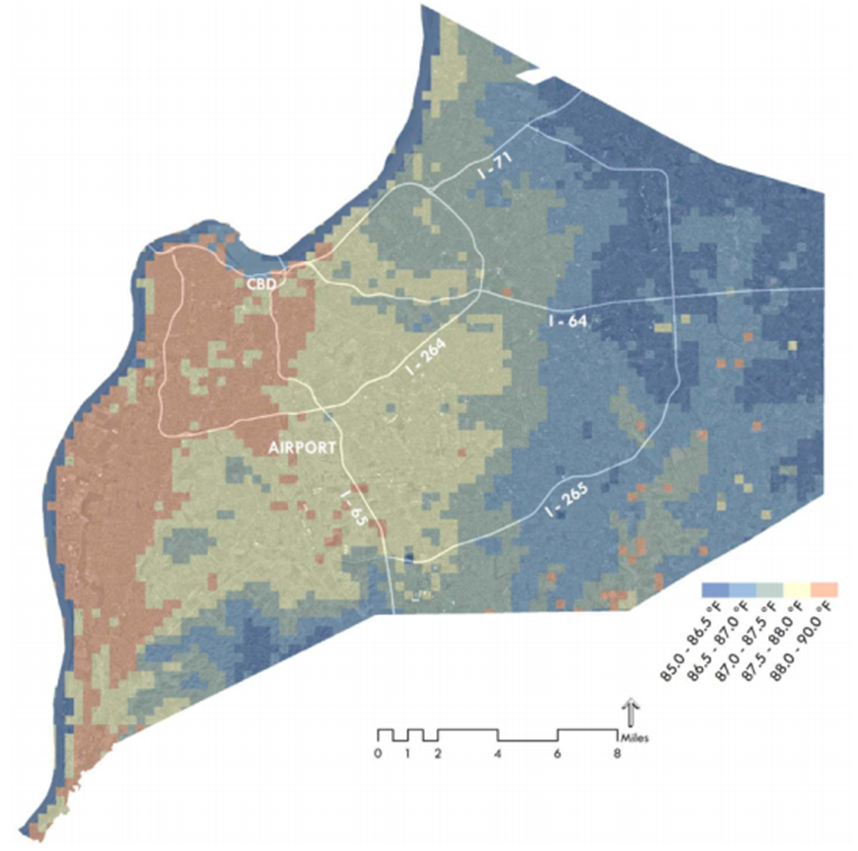 Warm season average daily 
high temperature (2012)
Billion Dollar Disasters are Becoming Increasingly Common
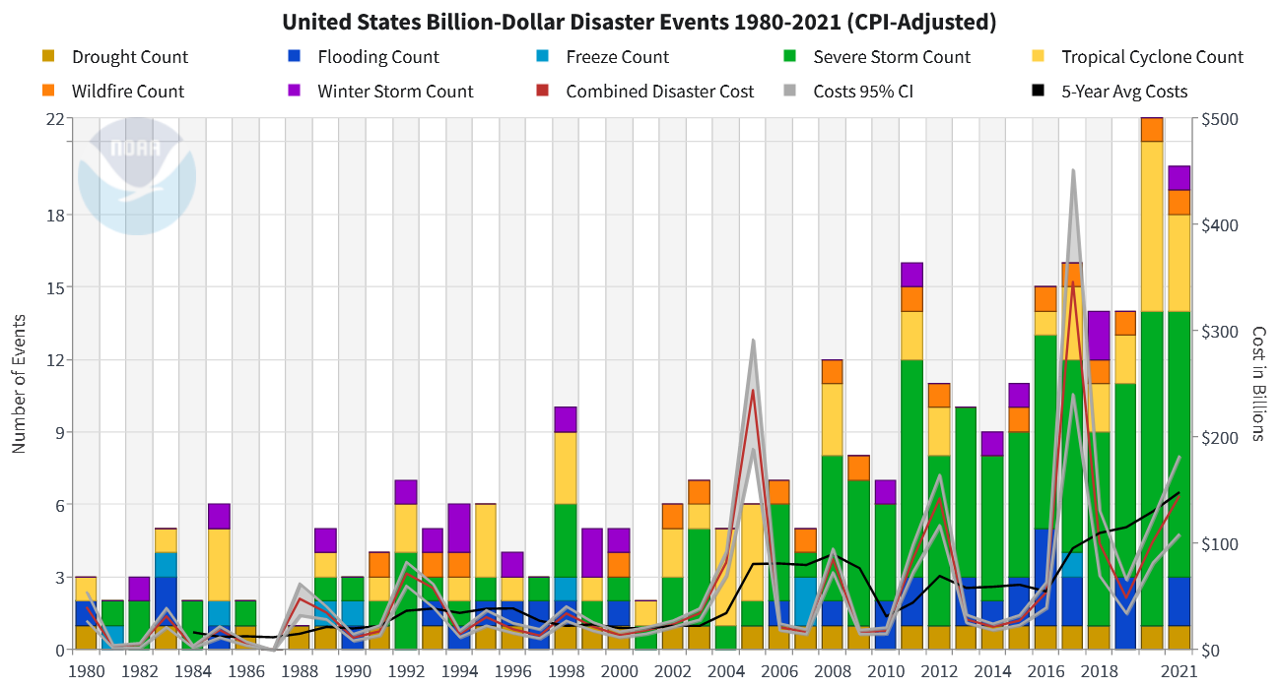 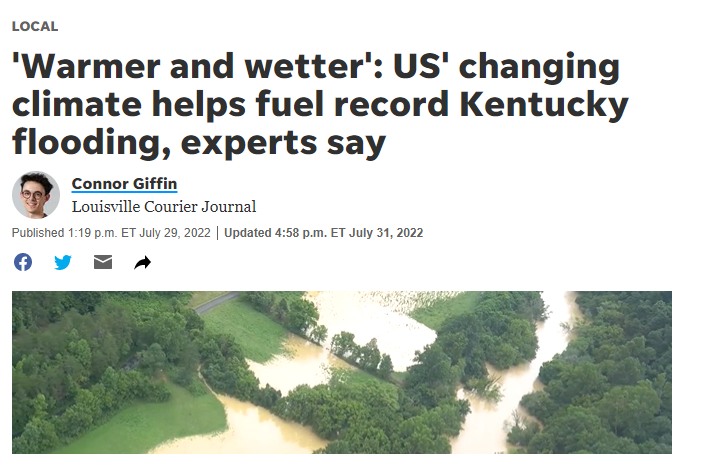 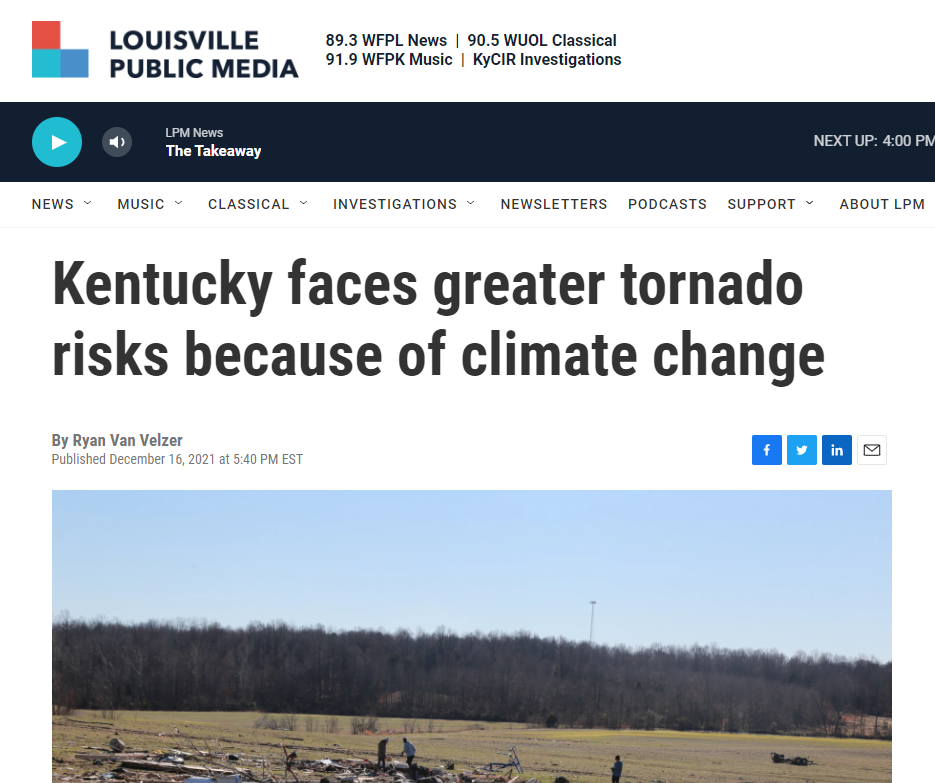 [Speaker Notes: Climate related disasters in 2021 alone costed the United States $145 billion (NOAA) and is expected to cost taxpayers another $14.5 trillion in the next 50 years (Deloitte). The south, central, and southeast U.S., which include Kentucky, have suffered the highest cumulative cost of damages, with Kentucky spending over 1% of its GSP, or over $1 billion on disasters in 2021. Louisville’s Climate Change Vulnerability Assessment report identifies flooding as the most expensive climate disaster, with large storms expected to continue to increase. The report estimates that reduced emissions could save $4 billion in flood damages at the national level.]
LMG’s Climate Plans and Studies
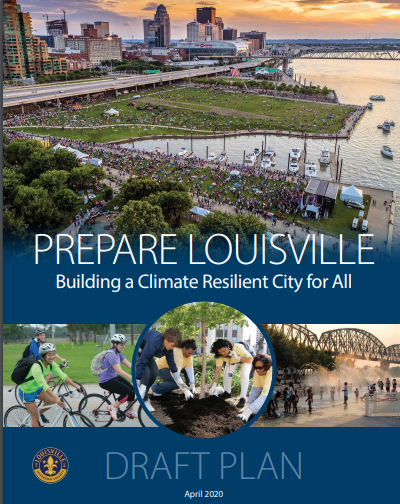 Sustain Louisville (2013)
Greenhouse Gas (GHG) Inventory (2016)
Plan 2040 (CHASE Principles) (2019)
Resilient Louisville (2019)
GHG Emissions Reduction Plan (2020)
Climate Change Vulnerability Assessment (2020)
Prepare Louisville (2020)
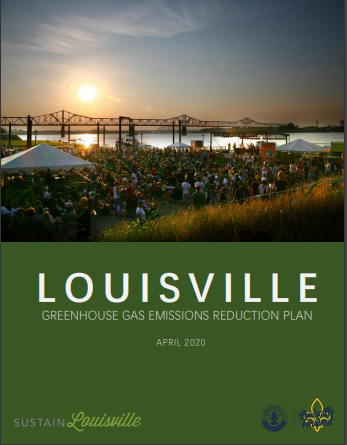 2016 Louisville Greenhouse Gas Inventory
16, 000, 537 tCO2e
Louisville’s Guiding Sustainability Policies
R-102-19: Resolution for 100% Clean Energy
100% clean electricity for LMG operations by 2030
100% clean energy for LMG operations by 2035
100% clean energy community-wide by 2040

R-157-22: Resolution Establishing a Science-based Greenhouse Gas Emissions Reduction Target 
Reduce emissions by half by 2030
Net zero emissions by 2040
How Do We Achieve 100% Clean Energy and 
Net Zero Emissions?
Can we reduce demand for energy?
Can we clean up the energy supply?
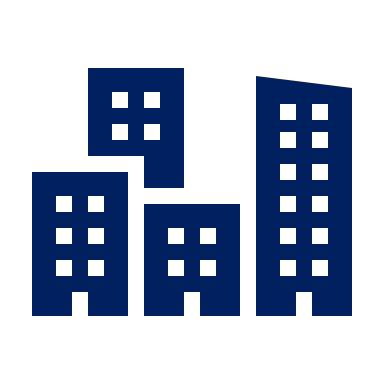 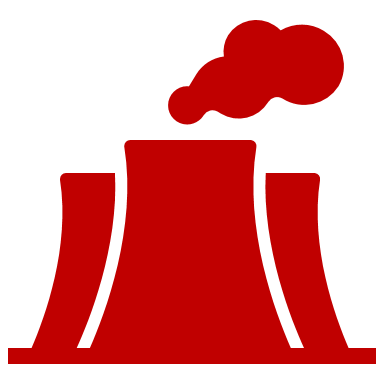 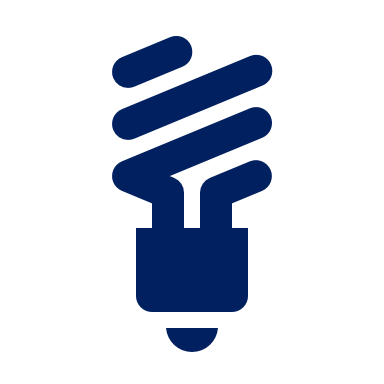 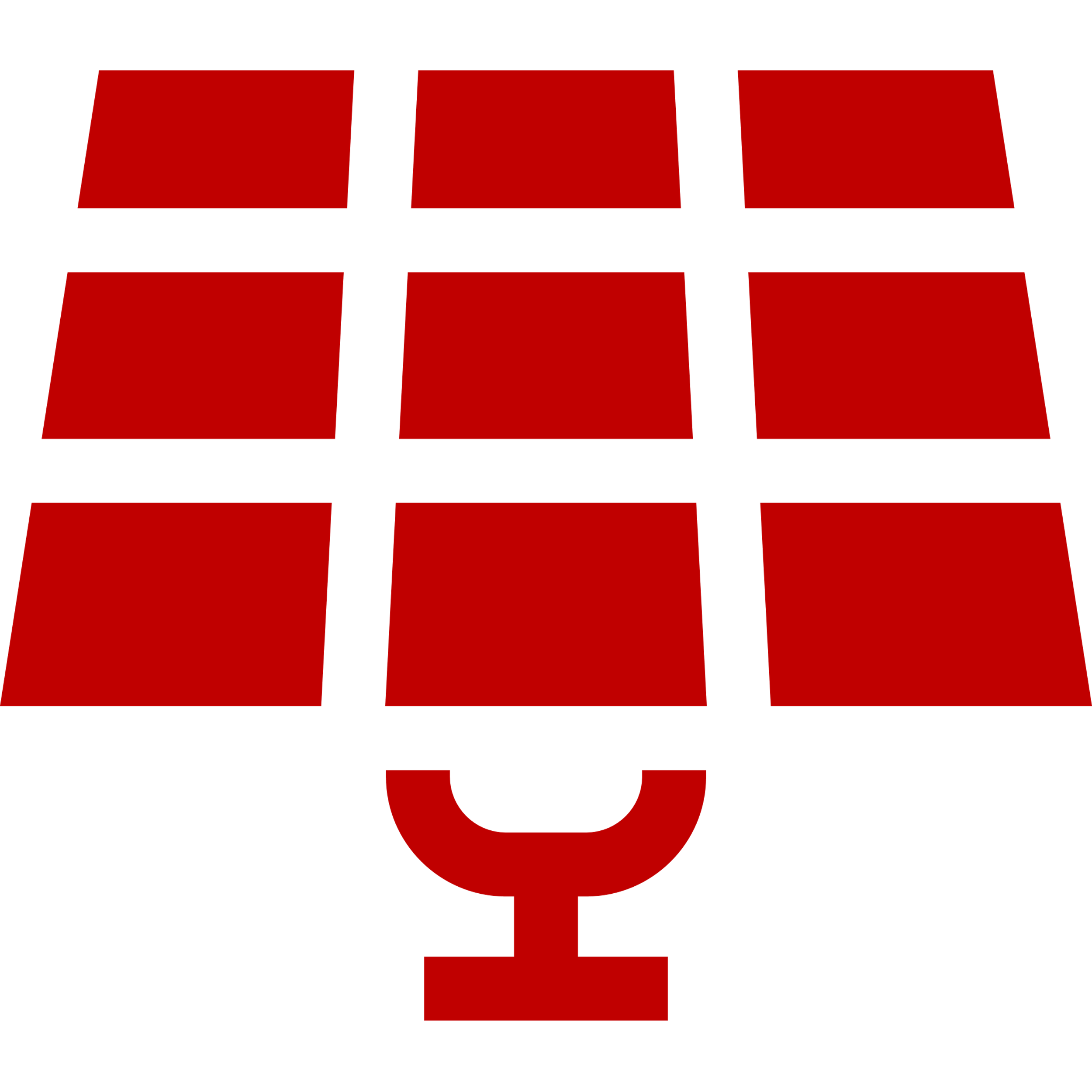 Energy Supply
Energy Demand
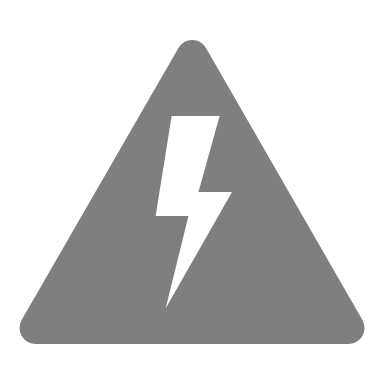 Image: National Renewable Energy Laboratory (NREL)
Reducing Energy 
Demand
Energy Management at LMG – Saving Louisville approximately $1 million per year through energy efficiency measures


Cool Roof Incentive Program - $1 per square foot incentive for Cool Roofs, with a majority of funds dedicated to high heat districts


Energy Project Assessment District (EPAD) – offered in partnership with Energize Kentucky
 

Communities Local Energy Action Program pilot – developing energy efficiency standards and best practices for affordable housing
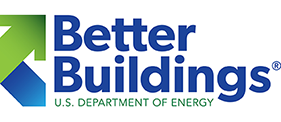 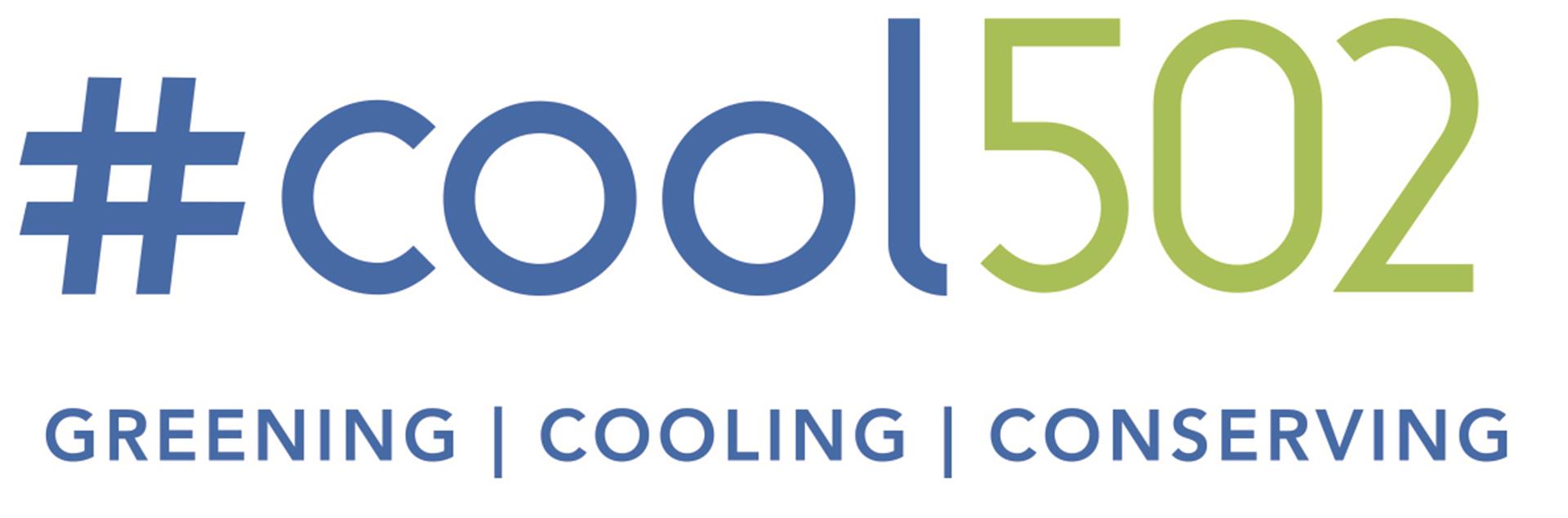 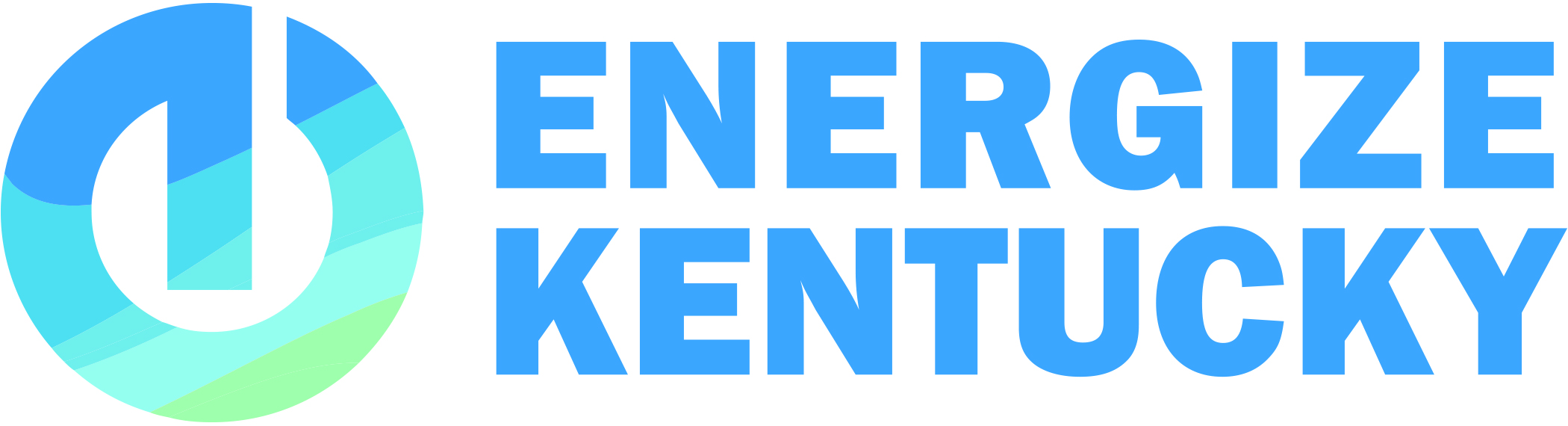 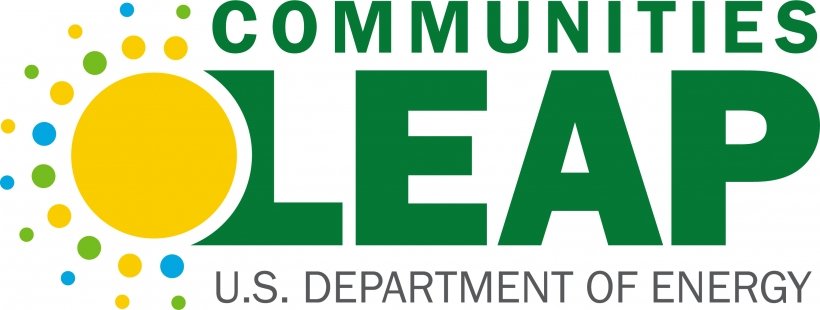 Increasing Clean Energy Supply
What options can LMG consider to decarbonize the electricity supply?
Utility not involved
Utility highly involved
LG&E Green Tariff & Solar Shares Programs
Virtual Power Purchase Agreement
Utility and Policy Advocacy Activities
Municipalization
(LMG Only)
Municipalization(Entire Community)
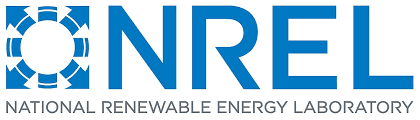 Advancing Clean Energy Community-wide
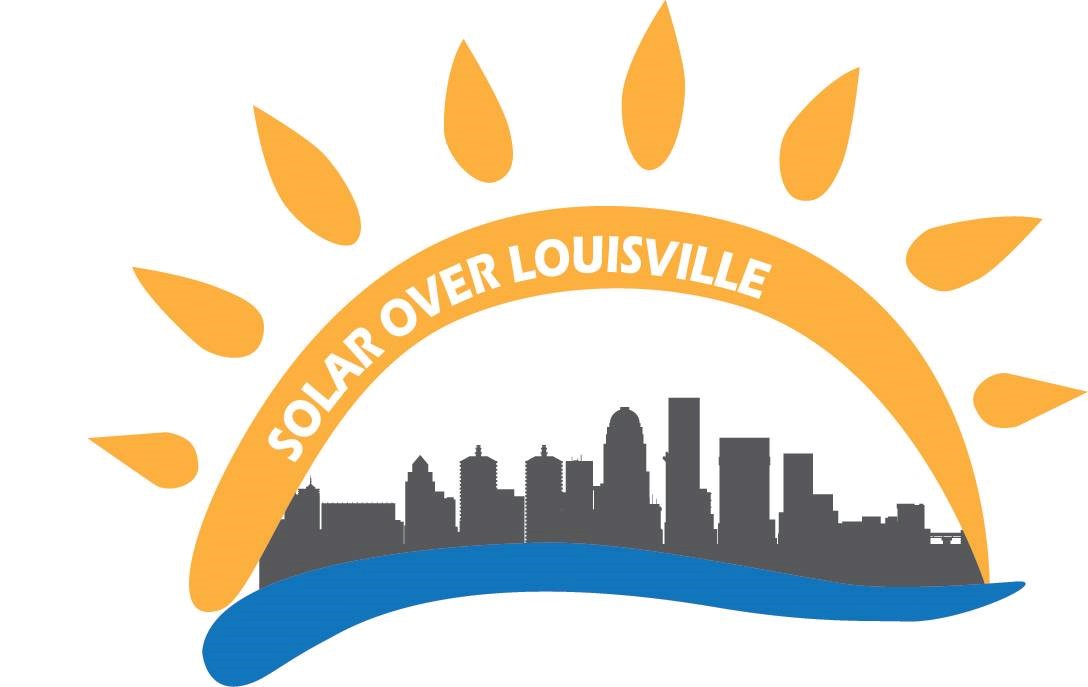 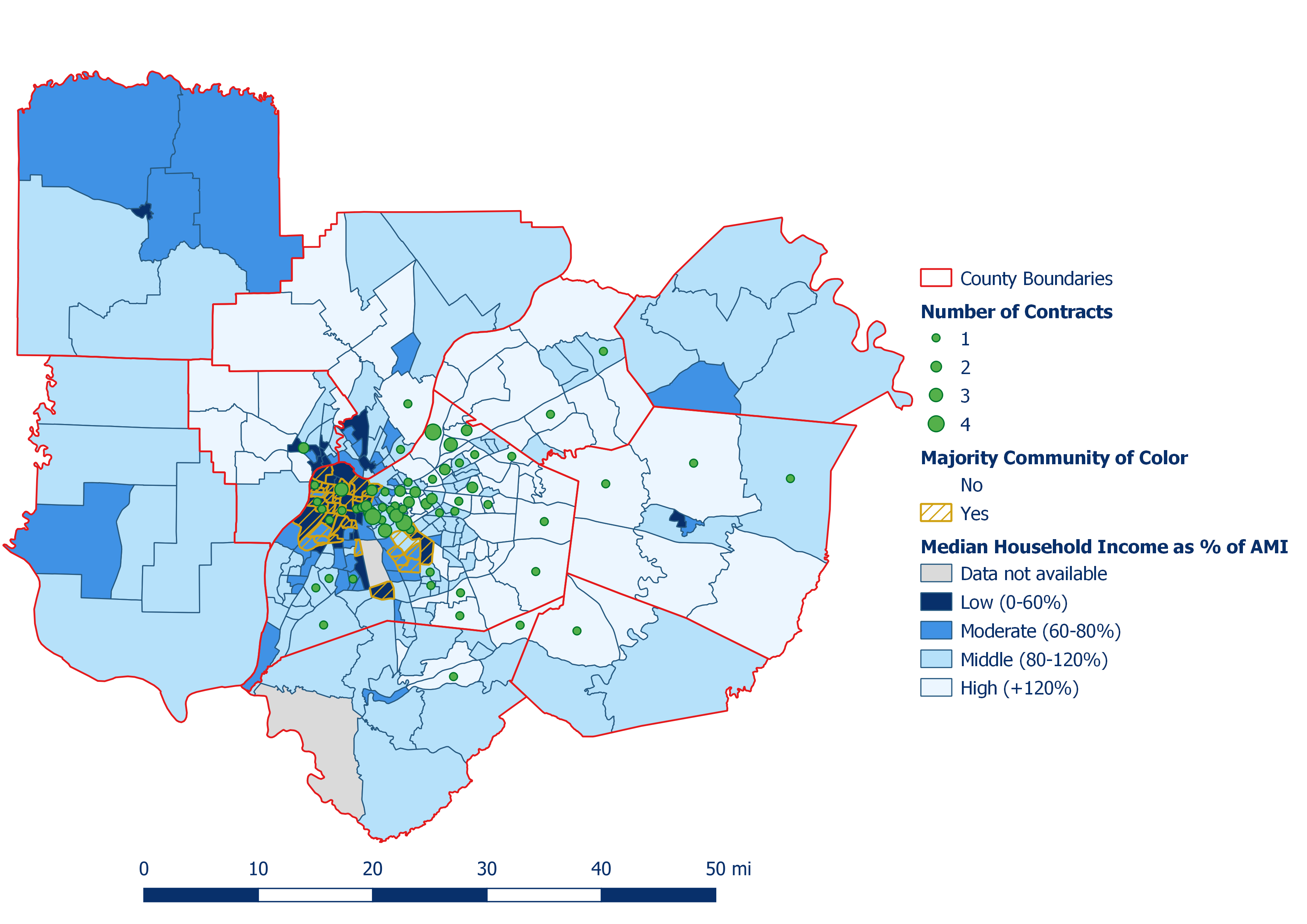 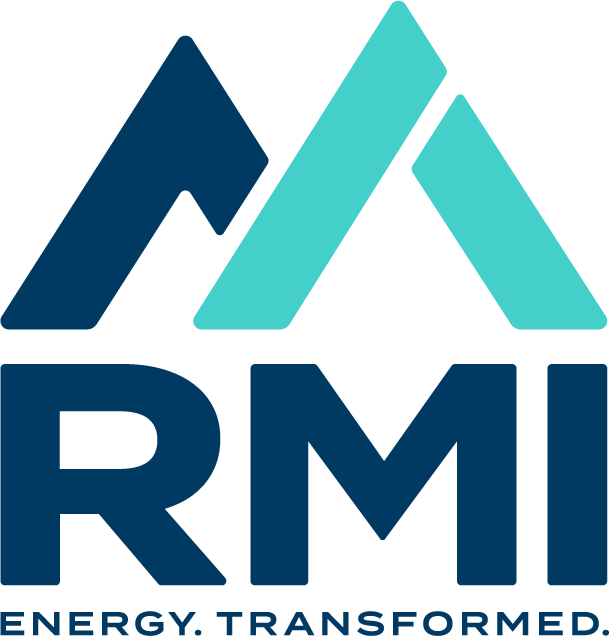 Other Efforts
OS also leads:
Integrating sustainability into the Mayor’s priorities
Net Zero Executive Order enforcement
Third party reporting
Metro Green Team 
Federal grants
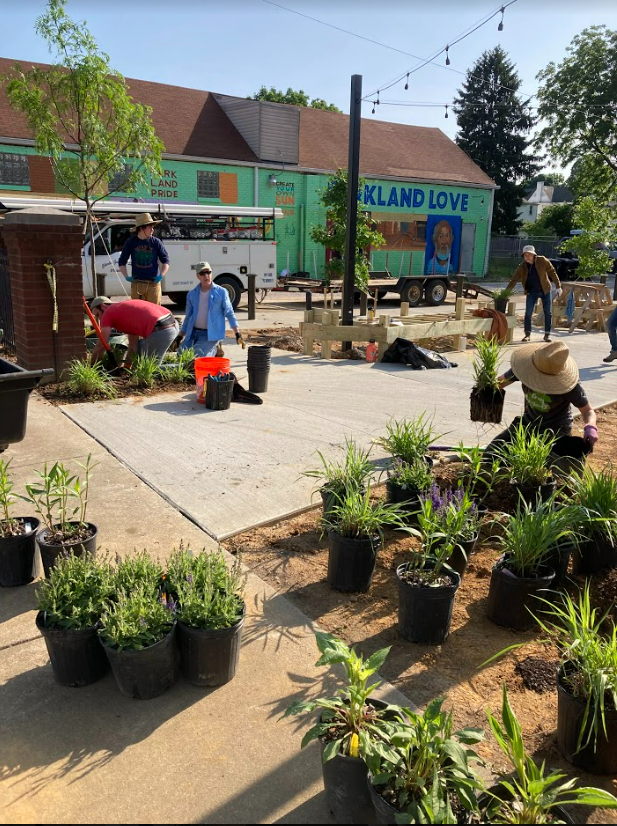 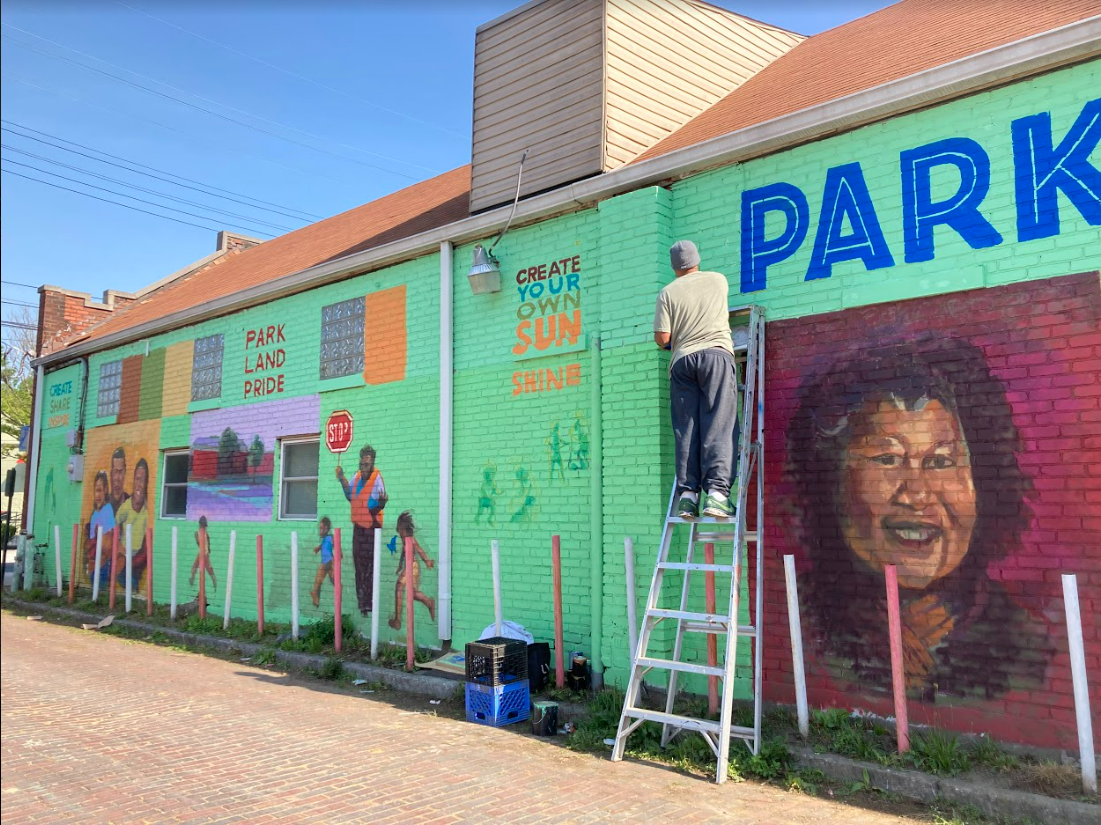 Other Efforts
OS works collaboratively with other agencies and organizations.
Natural areas (Parks, TreesLouisville, Louisville Jefferson County Environmental Trust, Bernheim)
Land use and development (Planning, Housing, Economic Development)
Sustainable transportation and vehicle electrification (Public Works, Fleet, KIPDA)
Waste management (SWMS)
Air quality (APCD)
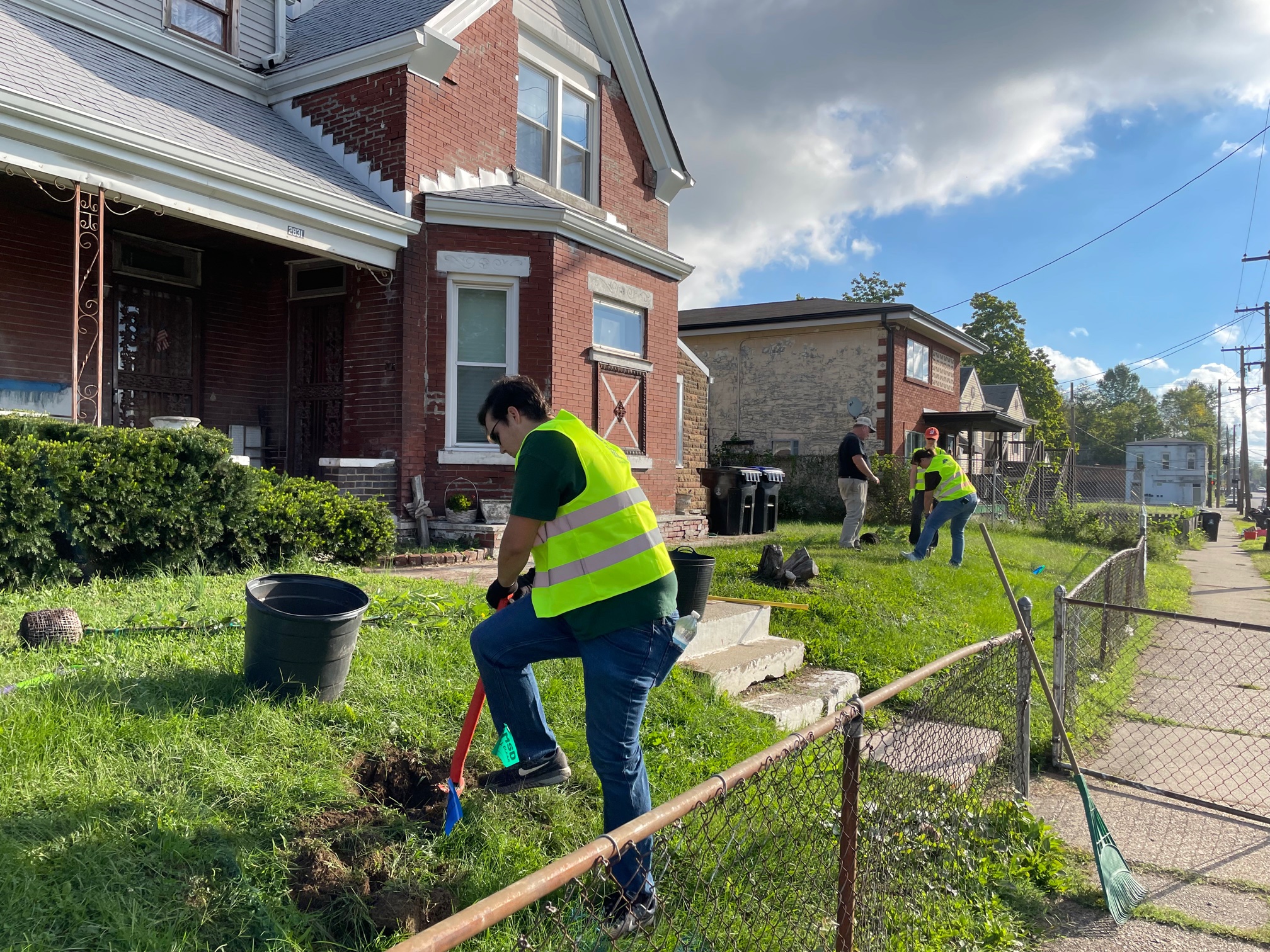 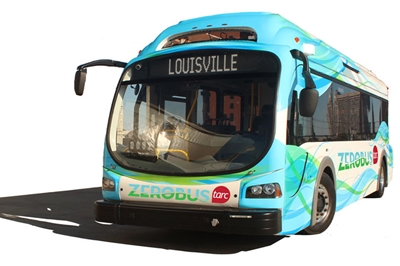 Stay
Connected
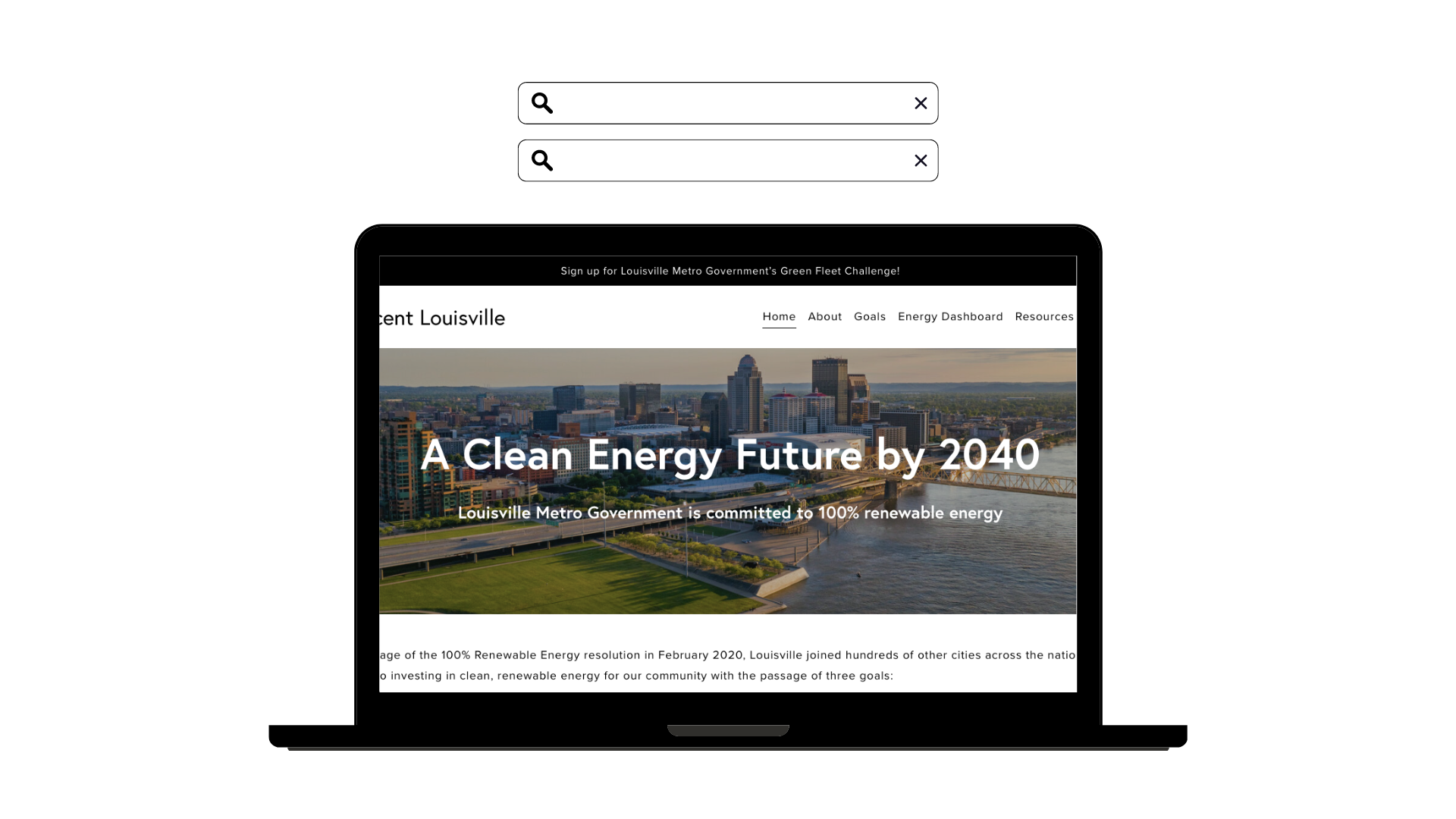 LouisvilleKY.gov/sustainability
Socials:
@SustainLouisville
@SustainLou
100PercentLou.com
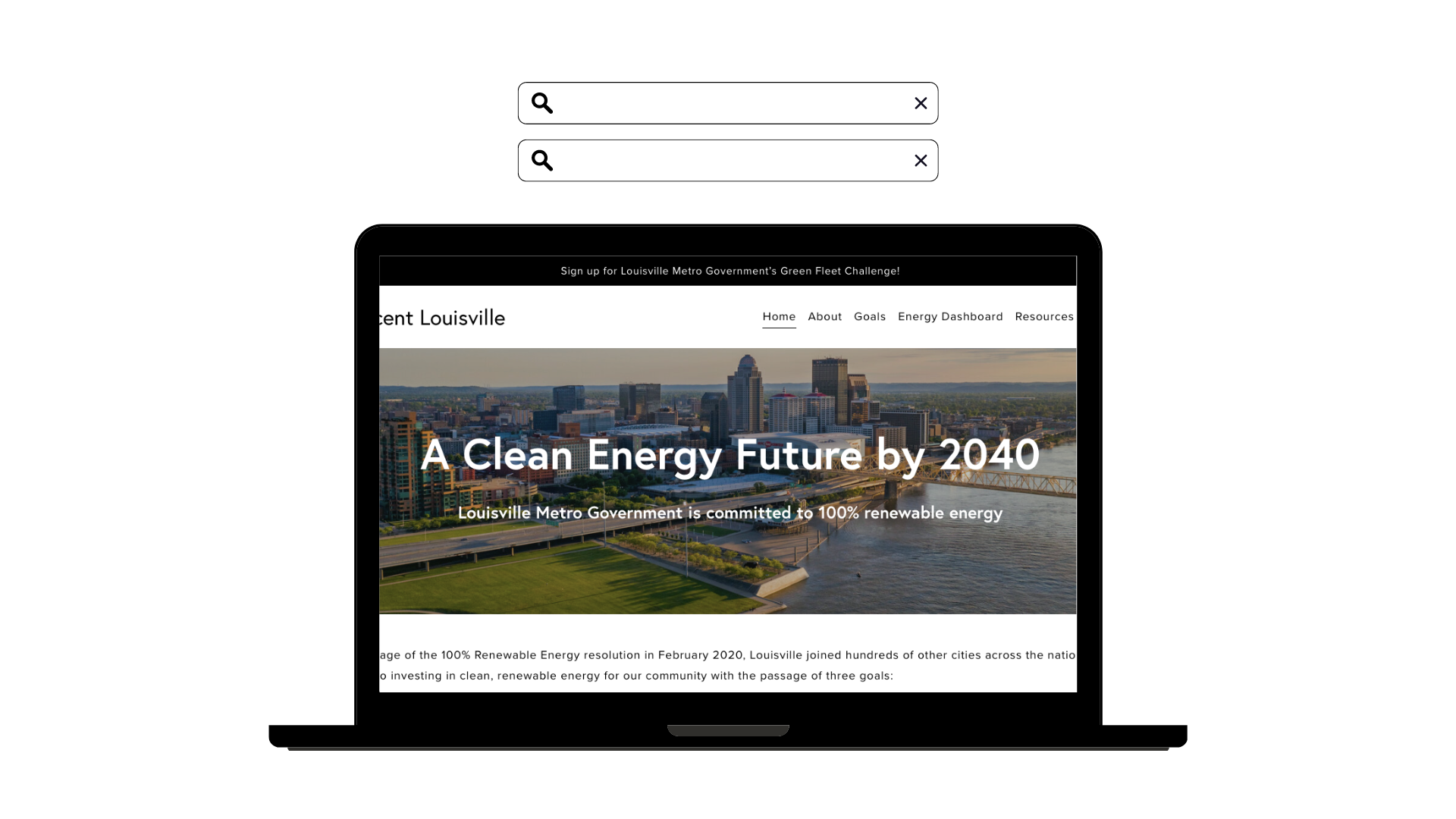 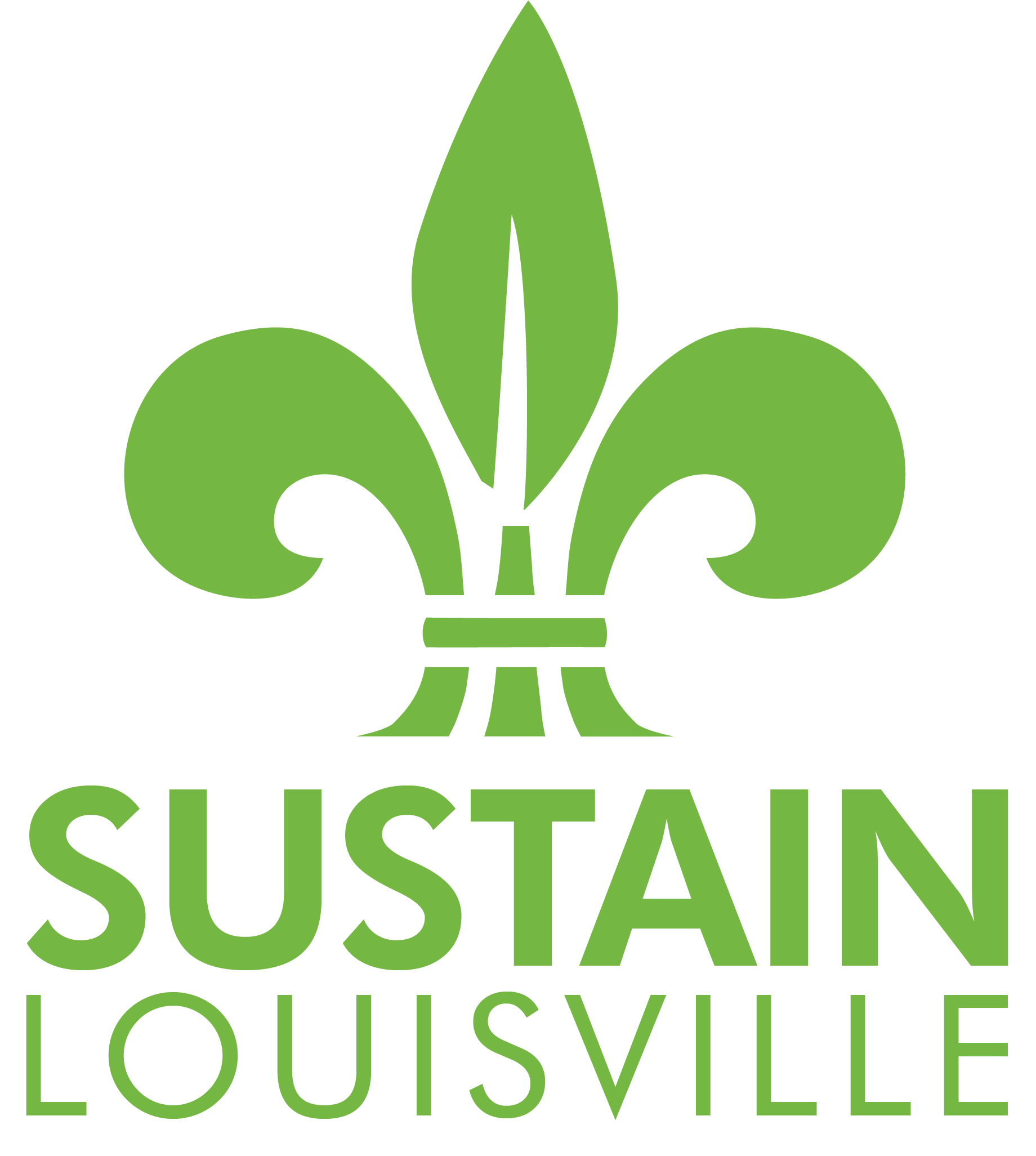 Demand Side 
Management
Contact: Sumedha Rao | sumedha.rao@louisvilleky.gov | 574-1910